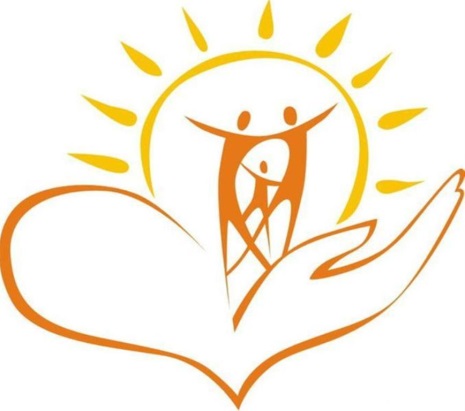 ПРОЕКТ 
ХООШ №53 Червонозаводского района
"Всем миром"
Авторы проекта
Проект создан и реализуется группой лидеров детско-юношеской общественной организации Червонозаводского района «Авангард», организации ученического самоуправления «Коло» ХООШ №53.
Проблема:
Необходимость усиления патриотического воспитания детей и молодежи – формирование нового украинца, который действует на основе национальных и европейских ценностей.
Кроме того, в наше нелегкое время, когда вся страна стремится помочь бойцам, воюющим в зоне АТО, раненым солдатам, детям, временно перемещенным из зоны АТО, мы тоже решили не оставаться в стороне.
Цели проекта:
1) способствовать формированию у молодежи ценностного отношения к государству, обществу, людям, патриотическому воспитанию в духе консолидации Украинского народа,  активной гражданской позиции, милосердия, сострадания;
Цели проекта:
2) оказывать конкретную финансовую помощь и моральную поддержку тем, кто сейчас в этом больше всего нуждается: солдатам из зоны АТО, находящимся на излечении в Харьковском военном госпитале, и детям-инвалидам, в том числе из зоны АТО, которые содержатся в Харьковском доме ребенка №1;
Цели проекта:
3) способствовать развитию творческих способностей, самовыражению, самореализации.

4) способствовать формированию навыков взаимодействия, сотрудничества на всех уровнях социума.
Задачи проекта:
Привлечь всех участников учебно-воспитательного процесса школы к участию в патриотических и благотворительных акциях, мотивировать их деятельность;
Организовать встречи, конкурсы, ярмарки патриотического и благотворительного характера с привлечением социальных партнеров;
Определить целевую группу оказания благотворительной помощи; оказать посильную адресную помощь;
Установить контакты с волонтерскими организациями;
Сформировать волонтерские выездные группы;
Социальные партнеры:
народный депутат Украины А.П.Денисенко,  заместитель председателя администрации Червонозаводского района Мошняков Евгений Николаевич;
Харьковское телевидение, 7-й канал (“Харьковские известия”, выпуск от 10.10.2014).
Гвардейский ордена Красной звезды факультет военной подготовки НТУ «ХПИ»  и его начальник, полковник Серпухов Александр Васильевич;
волонтерская организация Харьковского военного госпиталя, волонтер Чаговец Ярина Владиславовна;
Харьковский Дом ребенка №1, главврач Марабян Роман Владимирович
Этапы реализации проекта:
1) районная патриотическая акция  «Намалюй мир – воз’єднай Україну»
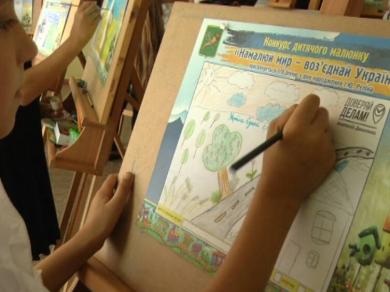 Этапы реализации проекта:
2) районная патриотическая акция «Письмо солдату». Отправка писем в зону АТО
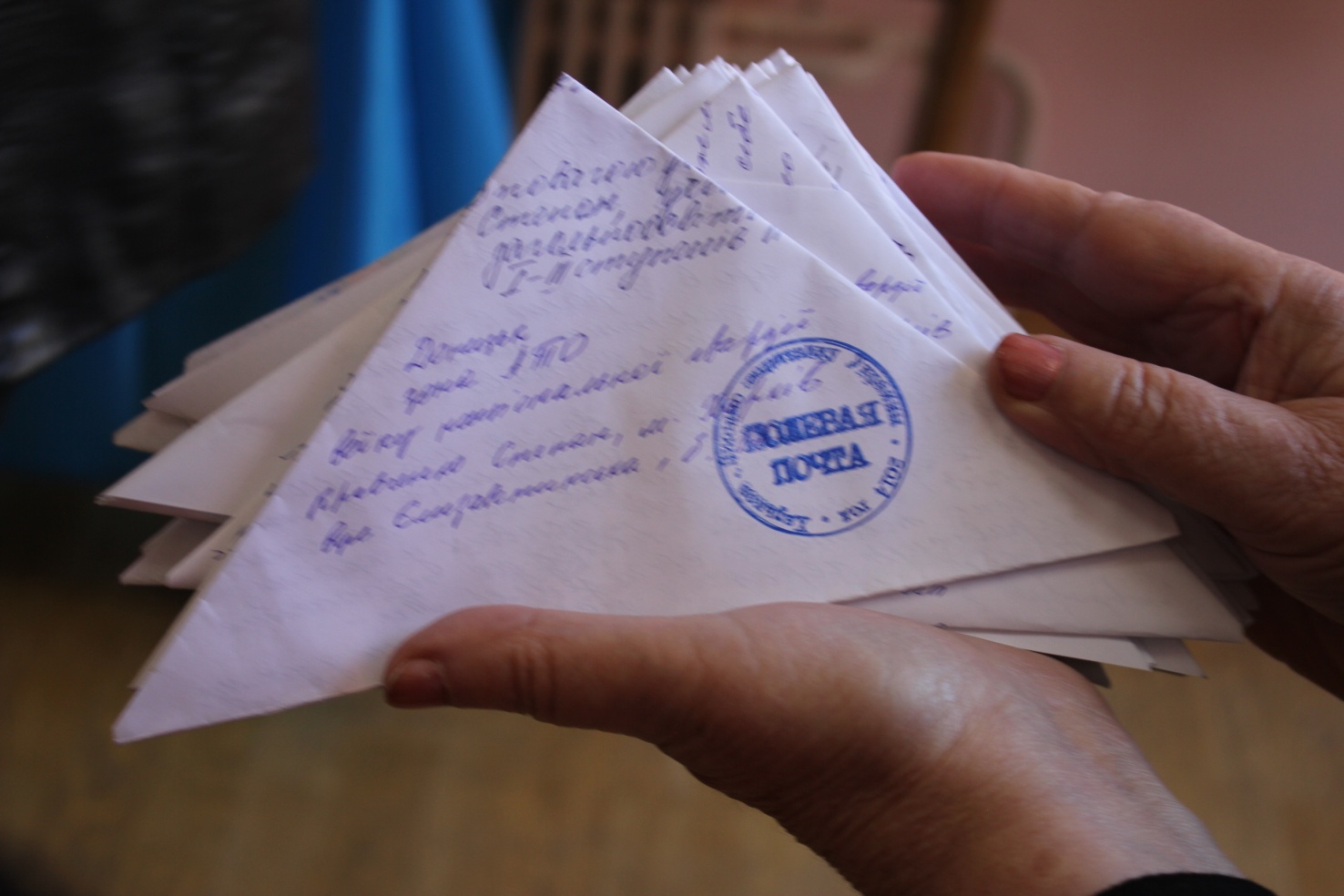 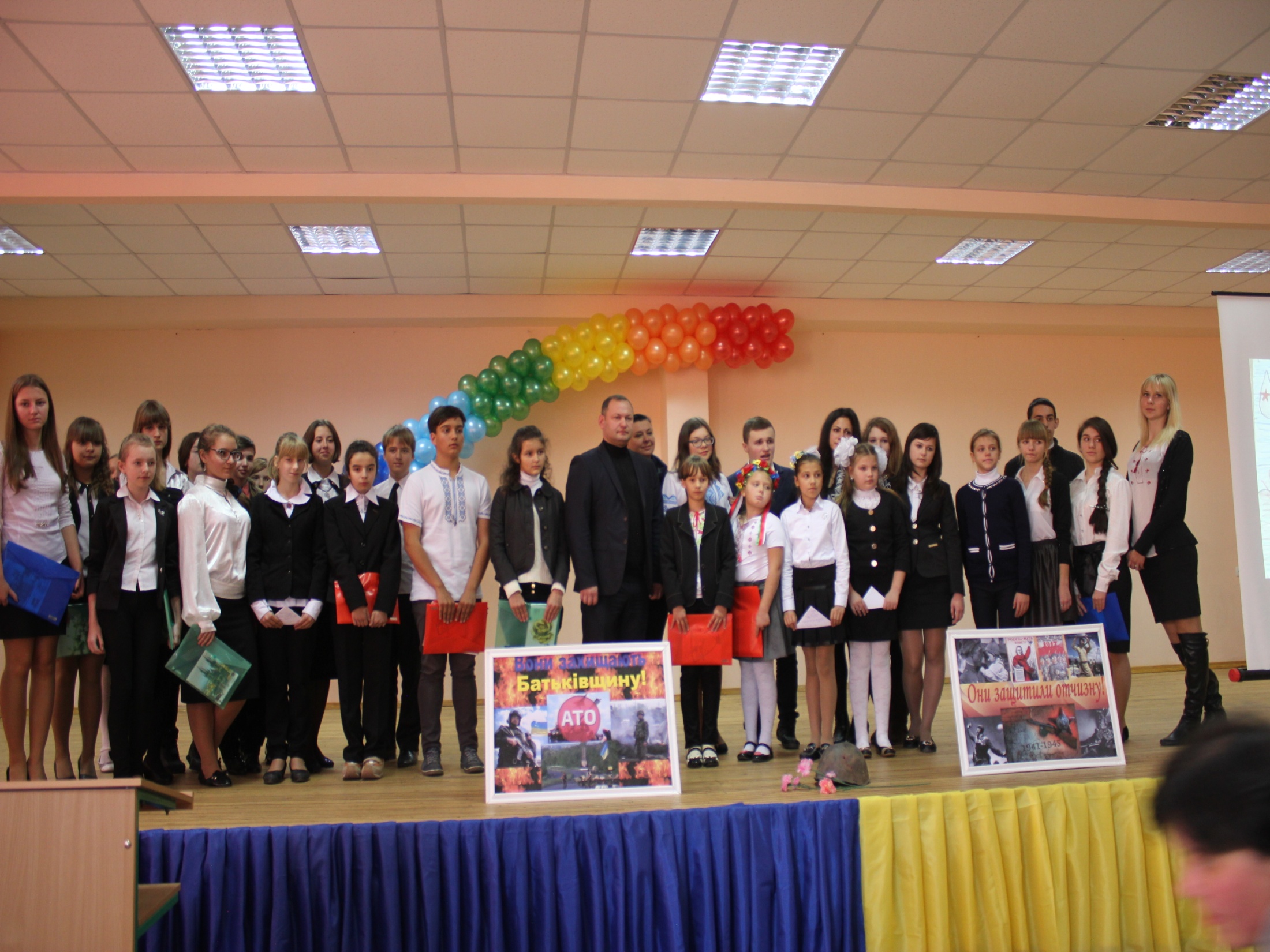 Районная патриотическая акция «Письмо солдату»
Алина Швыдкая, победительница конкурса:«Я решила написать письмо солдату, у меня есть знакомые, которые им помогают. Я сама езжу в пункт приёма беженцев, я вожу вещи, помогаю. Мои родственники живут в Донецкой области, мы за них переживаем очень, и мне захотелось написать письмо солдату, тому человеку, который нас защищает. Защищает нашу родину».
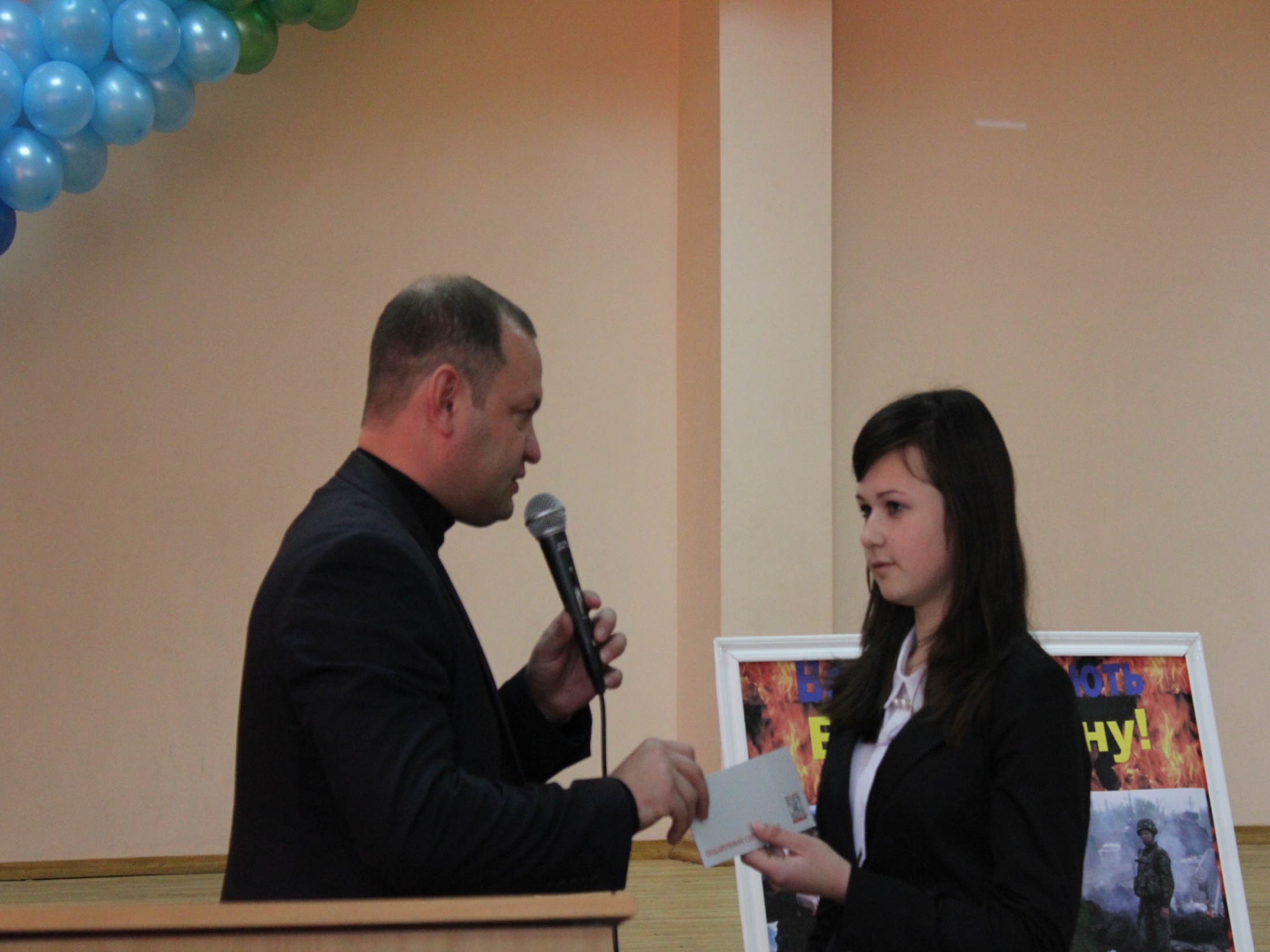 Этапы реализации проекта:
3) благотворительная ярмарка ученических поделок (первый тур) по сбору средств 
 в помощь детям-инвалидам из 
 зоны АТО, содержащимся в доме ребенка №1
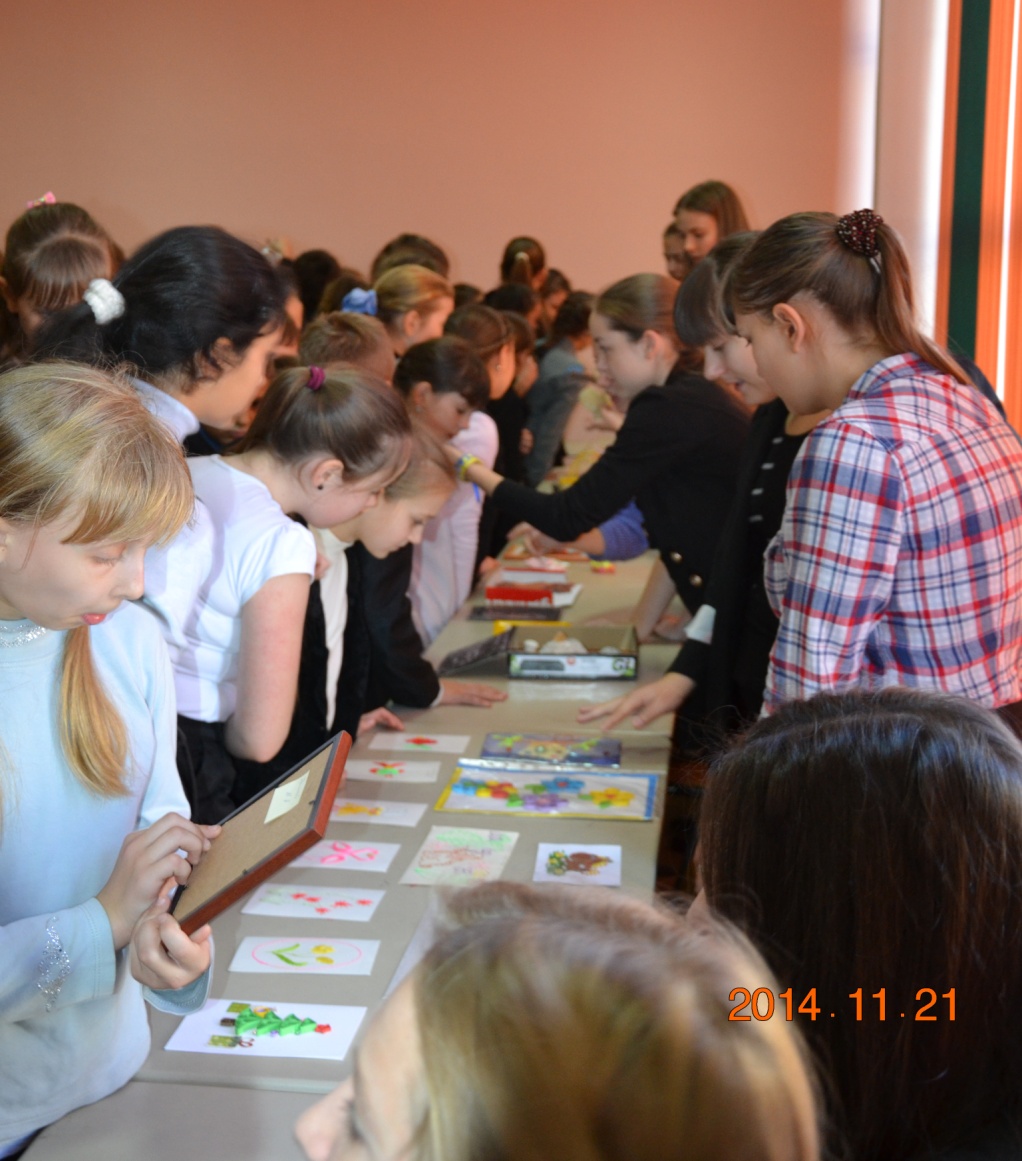 Этапы реализации проекта:
4) проведение круглого стола – встречи учеников и учителей школы с солдатами, прибывшими в отпуск из зоны АТО
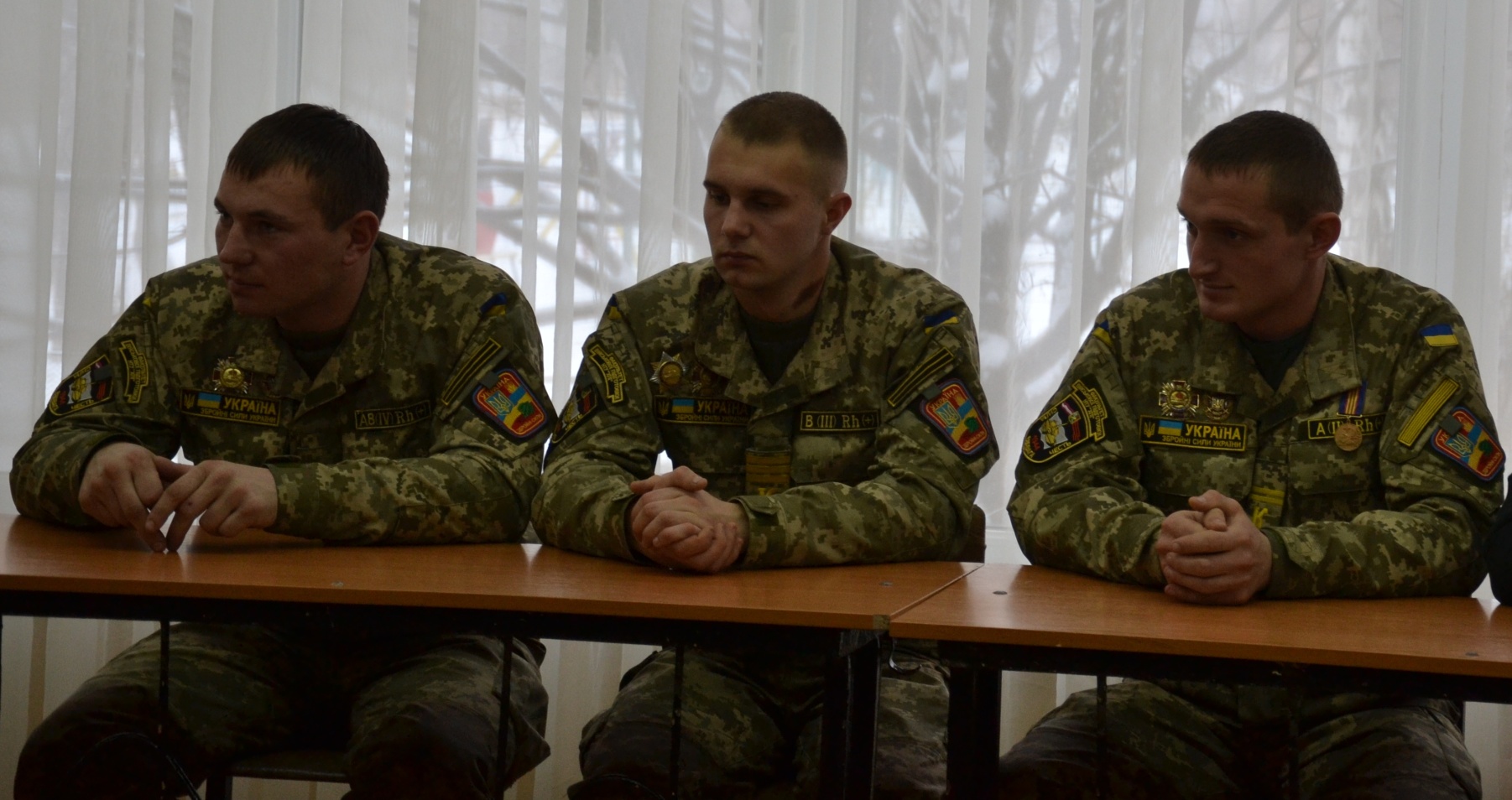 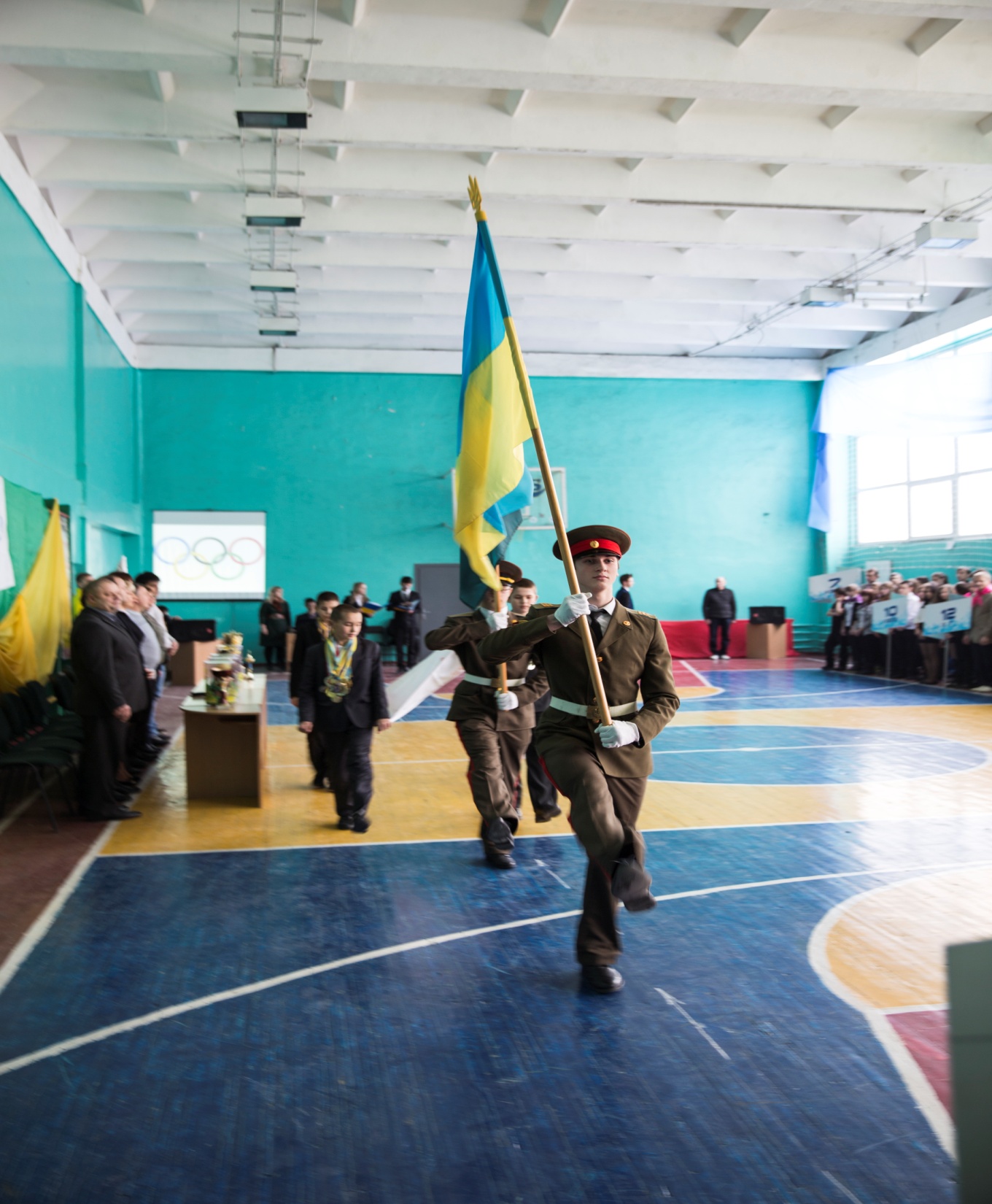 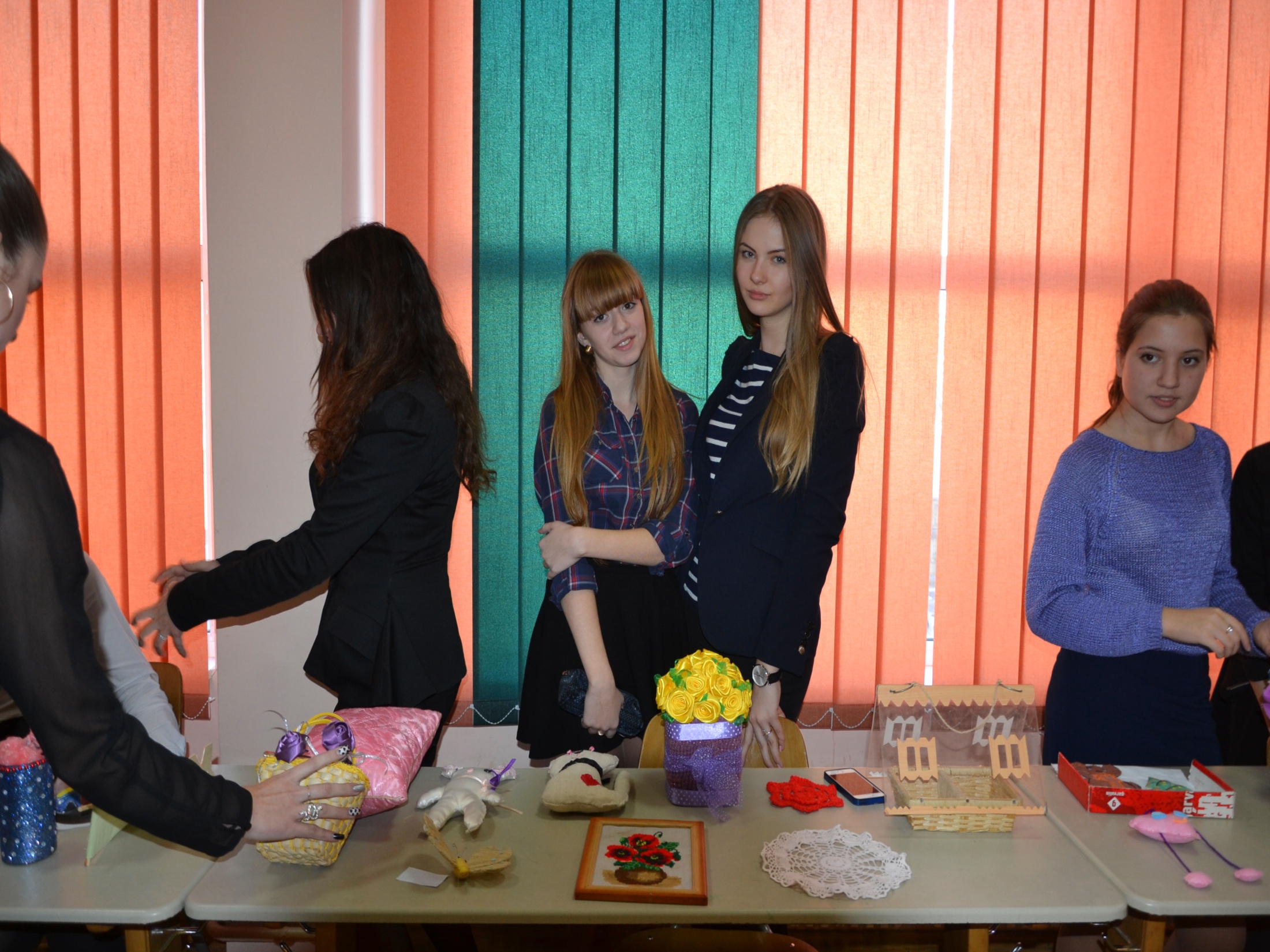 Этапы реализации проекта:
5) Проведение второго тура благотворительной ярмарки (участвуют ученики, учителя и родители) в помощь детям-инвалидам из зоны АТО, пребывающим в Харьковском Доме ребенка №1
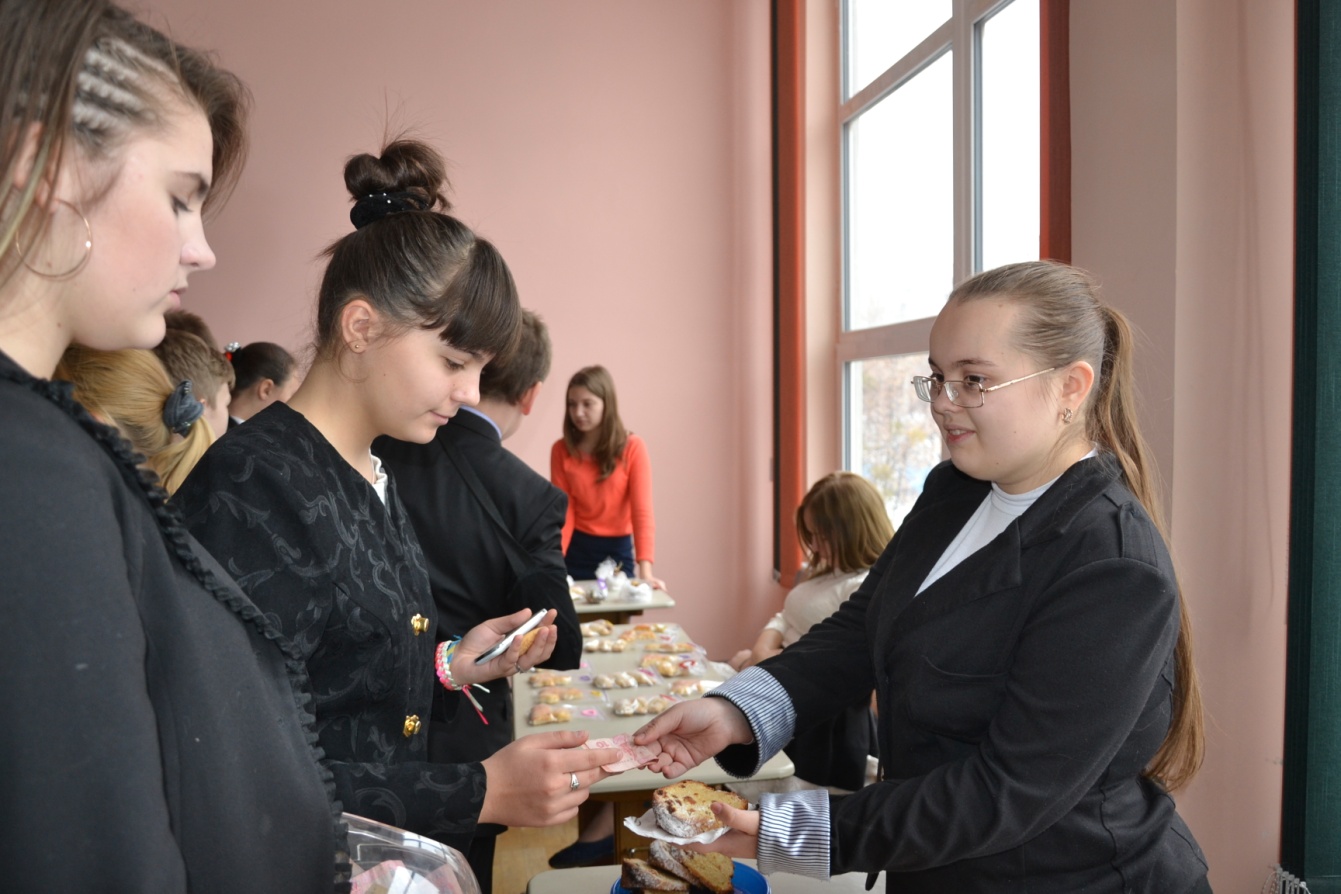 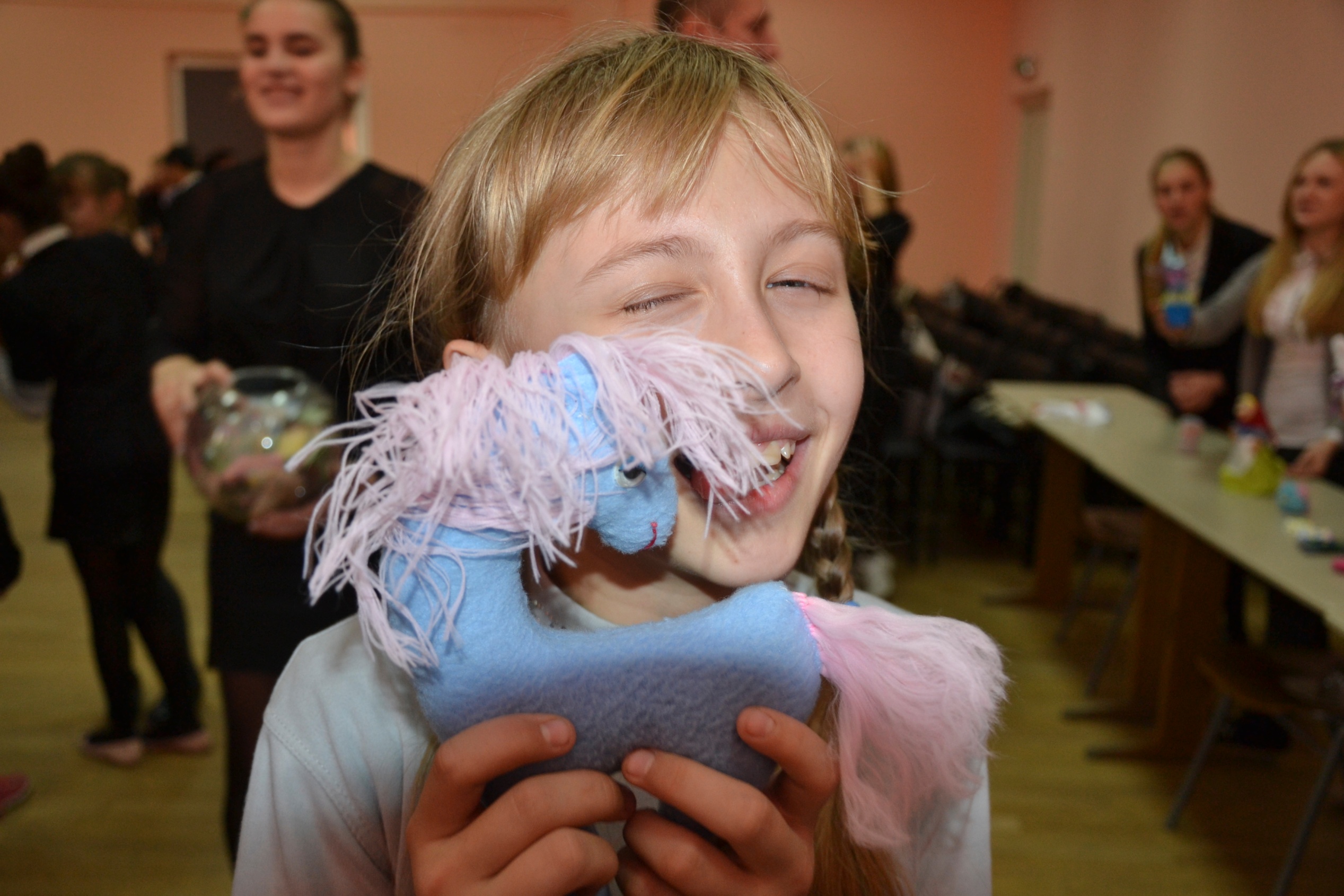 Этапы реализации проекта:
6) посещение Харьковского Дома малютки №1
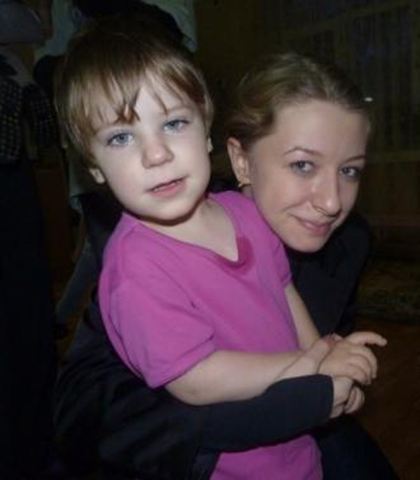 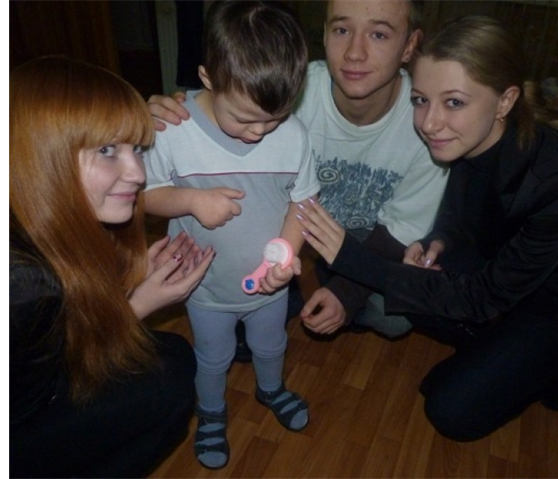 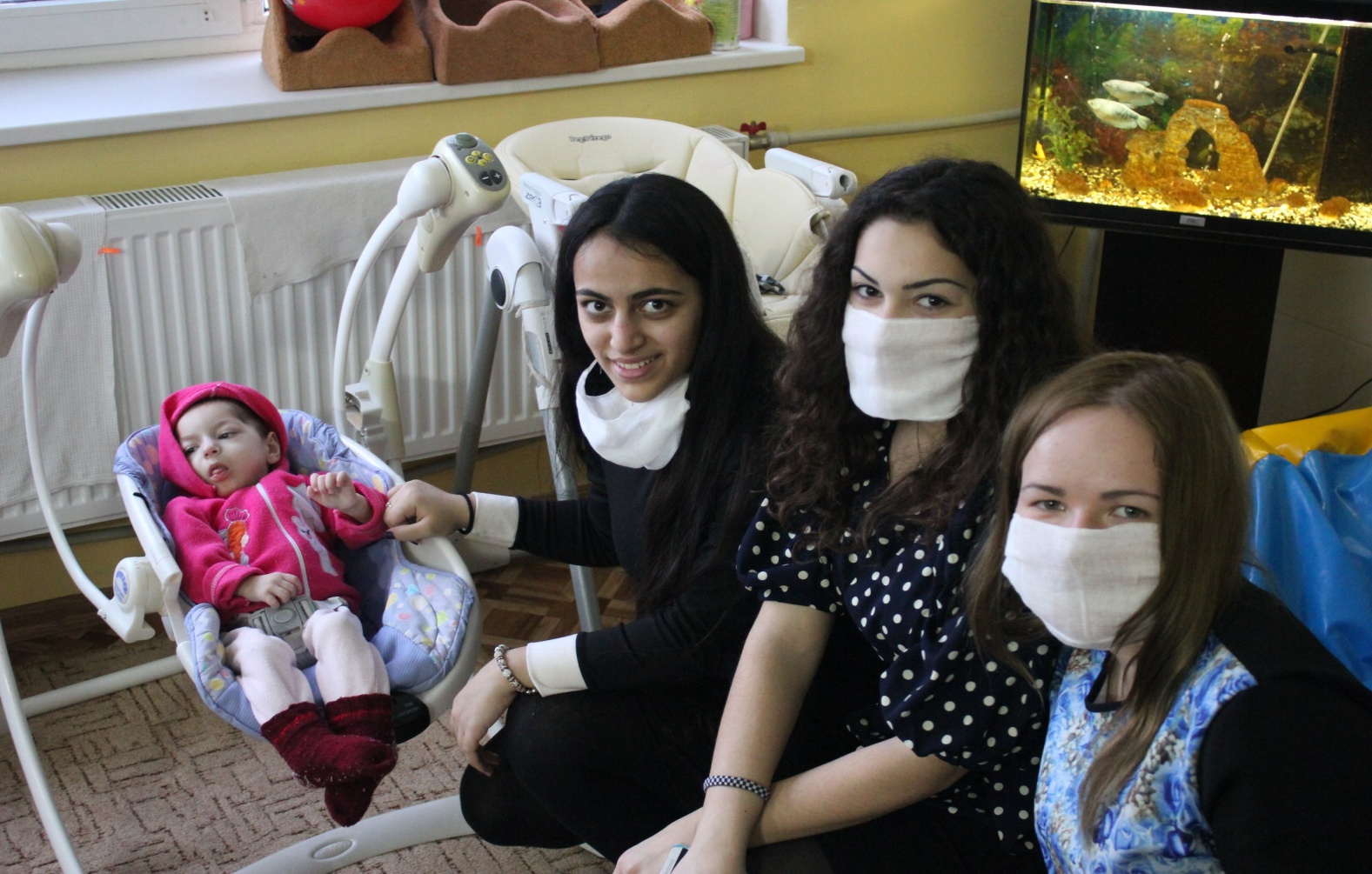 Этапы реализации проекта:
7) Мы посетили раненых бойцов, которые проходят лечение в Харьковском военном госпитале. Передали гуманитарную помощь, сувениры, письма, открытки ко дню Святого Николая.
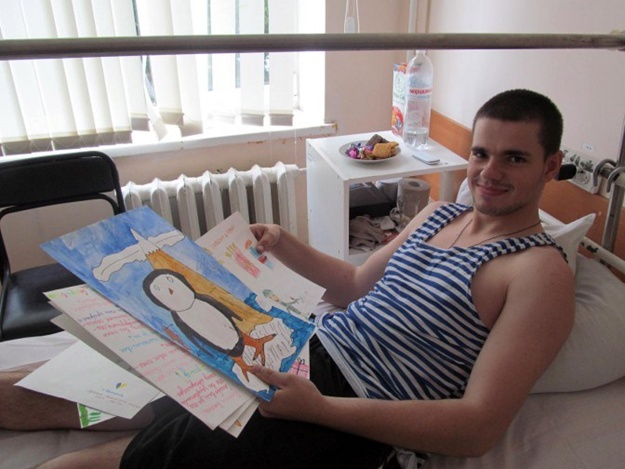 Мы посетили бойцов, которые проходят лечение в  Харьковском военном госпитале, и поздравление их с Днем Соборности Украины
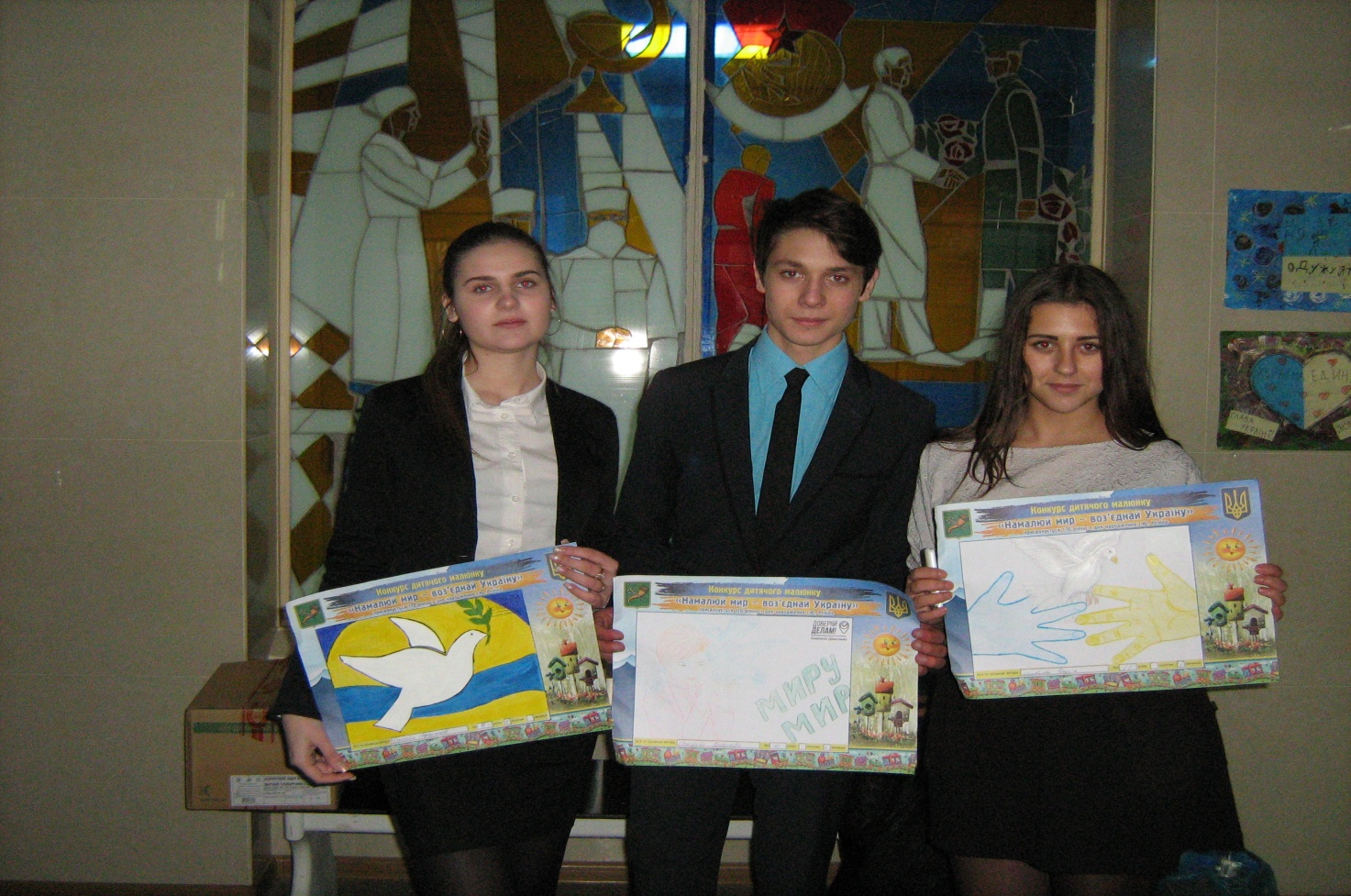 Ресурсы, необходимые для выполнения проекта:
Привлечены средства, собранные учениками и родителями школы в ходе проведения благотворительных ярмарок (2100 гривен).       В ярмарках приняли участие ученики основной школы и их родители (700 человек). Планируем провести третий тур ярмарки среди учеников начальной школы. Собранные средства потратить на закупку материалов для изготовления маскировочных сеток.
Календарный план мероприятий
Оценка и отчётность
Отчет о реализации проекта представлен на совете школы №53 и на общем собрании лидеров школьных организаций ученического самоуправления ДЮОО «Авангард» Червонозаводского района в феврале 2015 года
Перспективность проекта
Планируем продолжать деятельность в этом направлении, рассчитываем привлечь спонсоров из числа коммерческих организаций
Информирование общественности о результатах проекта
Публикации в школьной и районной газетах организации ученического самоуправления, 
Публикации на сайтах школы, района